ОТЧЕТ ОБ ИСПОЛНЕНИИ БЮДЖЕТА ДОЛОТИНСКОГО СЕЛЬСКОГО ПОСЕЛЕНИЯ КРАСНОСУЛИНСКОГО РАЙОНА ЗА 2016 ГОД
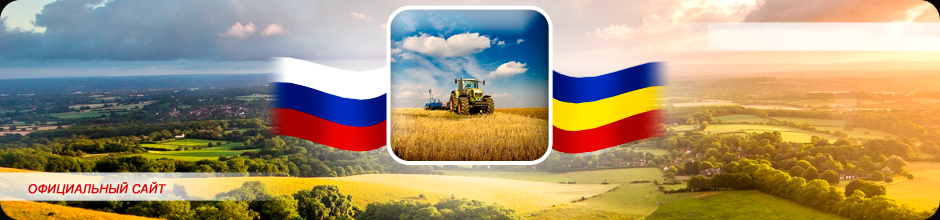 ОСНОВНЫЕ ПАРАМЕТРЫ БЮДЖЕТА ДОЛОТИНСКОГО СЕЛЬСКОГО ПОСЕЛЕНИЯ ЗА 2016 ГОД
ИТОГИ ИСПОЛНЕНИЯ БЮДЖЕТА ДОЛОТИНСКОГО СЕЛЬСКОГО ПОСЕЛЕНИЯ ЗА 2015-2016 ГОДЫ
тыс. рублей
ДОХОДЫ БЮДЖЕТА
СОБСТВЕННЫЕ ДОХОДЫ
БЕЗВОЗМЕЗДНЫЕ ПОСТУПЛЕНИЯ ОТ ДРУГИХ БЮДЖЕТОВ БЮДЖЕТНОЙ СИСТЕМЫ РФ
Налоговые доходы
Неналоговые доходы
обязательные платежи юридических и физических лиц в бюджет:
- налог на доходы физических лиц;
- акцизы на бензин, дизельное топливо, масла моторные;

налоги на совокупный доход:
- единый налог на вмененный доход;
- единый сельскохозяйственный налог;
- налог, взимаемый в связи с применением упрощенной системы налогообложения;

госпошлина
доходы от использования имущества, находящегося в муниципальной собственности;

плата за негативное воздействие на окружающую среду; 

доходы от оказания платных услуг;

доходы от продажи земельных участков;

штрафы
Дотации

 Субсидии

 Субвенции

 Иные межбюджетные трансферты
ДОХОДЫ БЮДЖЕТА Долотинского сельского поселения за 2015-2016 годы
Общий объем доходов:
2015 год – 69 736,4 тыс. рублей
2016 год – 10 650,0 тыс. рублей
СТРУКТУРА ДОХОДОВ БЮДЖЕТА ПОСЕЛЕНИЯ ЗА 2016 ГОД
Расходы бюджета района (по функциям)
Основные функции муниципального образования по разделам бюджетной классификации
общегосударственные вопросы;
 национальная безопасность  и правоохранительная деятельность;
 национальная экономика;
 жилищно-коммунальное хозяйство;
 образование;
 культура, кинематография;
 здравоохранение;
 социальная политика;
 физическая культура и спорт;
 межбюджетные трансферты общего характера бюджетам бюджетной системы РФ.
Каждый раздел имеет перечень подразделов, отражающий направления реализации соответствующей функции
РАСХОДЫ БЮДЖЕТА ПОСЕЛЕНИЯ ЗА 2016 ГОД ПО РАЗДЕЛАМ
РАСХОДЫ ДОРОЖНОГО ФОНДА
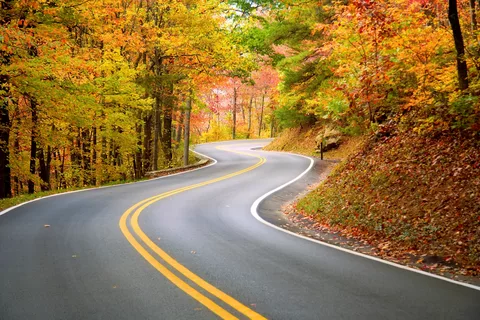 МУНИЦИПАЛЬНЫЕ ПРОГРАММЫ